Modulácia a Multiplexovanie

Joe Montana
IT 488 - Fall 2003
preklad: študenti KEMT TU KE
preložené až od str 22
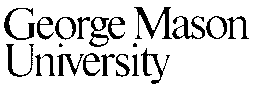 1
Obsah
Modulácia
Analógová komunikácia
Digitálna komunikácia
Digitálne modulácie
Detekcia a korekcia chýb
2
Modulácia
3
Prečo modulovať signály?
Pre prenos signálu pomocou elektromagnetických vĺn potrebujeme antény na zachytenie signálu na vzdialenom mieste prijímacej strane.
Pri nízkych frekvenciách (základné pásmo) sú vlnové dĺžky veľmi veľké.
 Napr. hlas na cca 4 kHz má vlnovú dĺžku 75 Km!!
Ak “presunieme” tieto signály do vyšších frekvencií, môžeme použiť antény, ktoré sú ľahšie na obsluhu. 
Po prijatí potrebujeme signál „presunúť“ naspäť do pôvodného pásma (základné pásmo) pomocou demodulácie.
Preto môžeme považovať úlohu modulácie za “dávanie krídel” správam obsahujúcim informácie.
4
Modulácia – základné princípy
Modulácia vzniká menením amplitúdy, fázy alebo frekvencie vysokofrekvenčného sínusového signálu.
Vysokofrekvenčný sínusový signál, ktorého parameter bude menený, sa nazýva “nosná”.
Pôvodný signál obsahujúci správu (v základnom pásme) sa nazýva “modulujúci” signál.
Výsledný širokopásmový signál, ktorý sa nazýva “modulovaný” signál, je kombináciou nosnej a pôvodnej správy.
5
Modulácia – základné princípy
Pôsobenie na amplitúdu, frekvenciu alebo fázu nosnej
Modulujúci signál V(t) v základnom pásme (fB)
Modulovaný signál obsahujúci informáciu V(t), rozprestretý na (fC)
Nosná (fC)
fC
fC
6
Modulácia a multiplexovanie - 1
Modulácia
Nástroj, akým je informácia zapuzdrená pre prenos
Multiplexovanie
Nástroj na prenos viac ako jedného signálu cez jeden prenosový kanál
Budeme sa zameriavať primárne na moduláciu. Kde teda vstupujú modulácia a multiplexovanie do komunikačného kanála?
7
Modulácia a multiplexovanie - 2
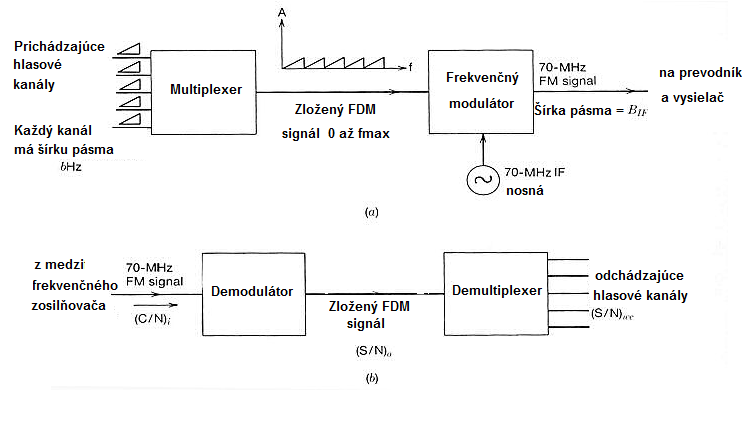 Fig. 5.1 in text: (a) Pozemná stanica (uplink) (b) Pozemná stanica (downlink)
8
Modulácia a multiplexovanie - 3
Kľúčové poznatky
Na vysielacej strane musíte signál multiplexovať pred moduláciou (to znamená, že musíte všetky odchádzajúce signály zlúčiť pred ich moduláciou na nosnú)
Na prijímacej strane musíte signál demodulovať pred demultiplexáciou (teda, predtým ako oddelíte (čiže demultiplexujete) prichádzajúce signály, musíte demodulovať nosnú, aby ste získali prenášané informácie)
9
Analógová komunikácia
10
Analógová telefónia - 1
Hlasový signál v základnom pásme
300 - 3400 Hz	(CCITT,  dnes označovaný ako ITU-T)
300 - 3100 Hz	(Bell)Budeme používať definíciu od ITU-T
11
Analógová telefónia - 2
Kľúčový poznatok
Počet rečových kanálov, ktoré dokáže prenášať satelitný transpondér sa mení inverzne vzhľadom k priemernej výkonovej úrovni na kanál.
Príklad
Poznámka: Pesimistická voľba (výkonová úroveň nastavená príliš vysoko) znižuje odhad kapacity; optimistická voľba (výkonová úroveň nastavená príliš nízko) môže znížiť kvalitu signálu.
12
Záťaž prenosového kanála (príklad) - 1
25 wattový transpondér je navrhnutý tak, aby poskytoval 250 obojsmerných telefónnych kanálov (500 rádiofrekvenčných – RF - kanálov). 
Otázka 1. Aký výkon je dostupný pre jeden telefónny kanál?
Odpoveď: Výkon na kanál = (25) / (500) = 50 mW
Otázka 2. Ak zosilňovač vyžaduje odstup 3 dB na zachovanie linearity, aký výkon je teraz dostupný na 1 telefónny kanál?
Odpoveď: Výkon na kanál = (25/2) / (500) = 25 mW
Otázka 3.  Aký je výkon na kanál v druhom prípade, ak je prenášaných 1000 RF kanálov?
Odpoveď: Výkon na kanál = (25 mW) / 2 = 12.5 mW
13
Analóg cez satelit
Satelitné transpondéry majú obmedzenú šírku pásma
Preto je potrebný flexibilný spôsob na obsadzovanie analógových rečových kanálov
Pozemné stanice dokážu vysielať 12 násobky rečových kanálov (od 12 do 1872)
Poznámka: V súčasnosti je prenášané cez satelity len malé množstvo analógovej (FM) rečovej prevádzky. Veľká časť vysokokapacitnej prevádzky je prenášaná pomocou optických vlákien. Väčšina rečových signálov je prenášaná pomocou malých digitálnych nosných označovaných ako IDR (Intermediate Digital Rate).
14
Frekvenčná modulácia- 1
DEFINÍCIA„Frekvenčná modulácia vzniká ak odchýlka aktuálnej frekvencie, f, od nosnej frekvencie fc, je priamoúmerne proporcionálna k aktuálnej amplitúde modulujúceho signálu.“
Pozrime sa na to graficky
15
Frekvenčná modulácia- 2
Vstupné napätie
Prenosová charakteristika
Vmax
Okamžité vstupné napätie
Rozsah vstupného napätia, v(t)
Okamžitá výstupná frekvencia
Vmin
f
Výstupná frekvencia
Pozn.: V tomto prípade, fmin = nosná frekvencia fc
Rozsah výstupnej frekvencie
f min
f max
16
Frekvenčná modulácia- 2
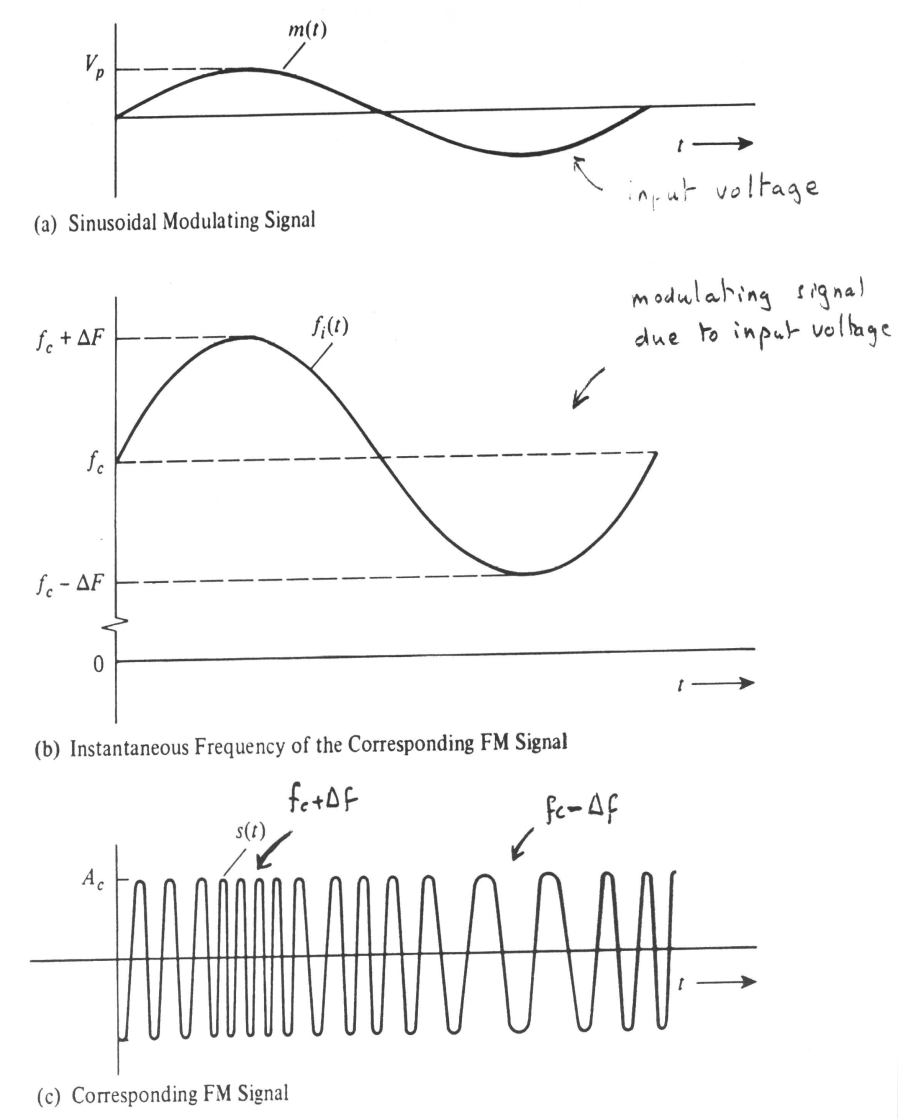 Schematická reprezentácia modulujúceho sínusového signálu, vp, na nosný signál (frekvencia fc)
Pozn.: okamžitá frekvencia rastie s rastom modulujúceho napätia, a naopak.
17
Frekvenčná modulácia- 3
Frekvenčne modulovaný výstupný signál,             , bude nasledovný:
c = 2fc = nosná kruhová frekvencia
Maximálna odchýlka uhlovej frekvencie modulátora
(5.2)
Maximálna hodnota vstupnej kruhovej modulujúcej kruhovej frekvencie
18
Carsonovo pravidlo - 1
Carsonovo pravidlo hovorí, že prenosová šírka pásma, BT, je daná
kde B je šírka pásma modulujúceho signálu, ktorý je v prípade sínusového priebehu modulujúceho signálu rovný najvyššej modulujúcej frekvencii fmod.
19
Carsonovo pravidlo - 2
A. Sínusový signál s jednou frekvenciou:                               Približná hodnota požadovanej šírky pásma B:
(5.5)
Maximálna odchýlka frekvencie
Modulačná frekvencia
B. Reálny signál (reálna situácia): Približná hodnota požadovanej šírky pásma B:
(5.6)
Maximálna modulačná frekvencia
20
FM IMPROVEMENT
FM modulácia využíva značne neefektívne prenosové pásmo
Malá šírka pásma v základnom pásme je konvertovaná na veľkú šírku RF pásma
FM demodulácia a detekcia konvertuje široké zabraté RF pásmo do malej šírky pásma v základnom pásme.
Pomer šírok RF a základného pásma dáva zlepšenie pomeru signál/šum, čo vedie k tzv. FM zlepšeniu .
21
Digitálna komunikácia
zdroj: Modulation and Multiplexing,
Joe Montana, G.Mason Univ.
IT 488 - Fall 2003
preložila M. Fintor, apríl 2010
22
Digitálna komunikácia-1
§5.4 in Chapter 5 + updated material
Mnoho signálov má digitálny pôvod
dáta z počítača
dáta z pevných a mobilných digitálnych systémov
digitalizované informácie (napr. hlas)
Svetová sieť smeruje k celodigitálnemu systému
Počítače vedia spracovať iba digitálne systémy
23
Prečo digitálny prenos?
mohutnosť (robustnosť)
všeobecne menej náchylné na poškodenie
ale ... keď je poškodený, má sklon zlyhať rýchlo
Prispôsobivosť
ľahko sa kombinuje do zväzku informačných signálov:
dáta, zvuk, video, viacužívateľské signály
kompatibilita s digitálnym úložiskom, atď.
bezpečnosť – nie je jednoduchý príjem okrem príjemcu
24
Digitálna komunikácia - 2
V základnej šírke posiela ±V (volty) pre reprezentáciu logickej 1 a 0
V oblasti RF – digitálne upravovaná nosná
ASK	amplitúdové kľúčovanie
FSK	kľúčovanie frekvencií
PSK	fázové kľúčovanie
Binárne formy týchto modulácií sú: OOK, BFSK a BPSK
Pozrime sa najprv na základnú Digitálnu komunikáciu z knihy COUCH (7th. Edition)
25
Digitálna komunikácia -3
Pulzná amplitúdova modulácia
Základňová analógová vlna
Impulzná vlna s  nasledovaným vzorkovaním
Poznámka: od Couch
Výsledný PAM signál (plochovrchné vzorkovanie)
26
PAM signál s plochovrchným vzorkovaním
Digitálna komunikácia - 4
Vstup
Výstup
From Couch, Fig. 3-15
Kvantizácia vstupnej a výstupnej charakteristiky
27
Digitálna komunikácia - 5
Vzorkovacie časy
Analóg. signál
PAM signál
Kvantizovaný PAM signál
Analógový signál, PAM signál a kvantizovaný PAM signál
Rozdiel medzi analógovým signálom a kvantizovaným PAM signálom
From Couch, Fig. 3-13
Chybový signál
slovo
28
Digitálna komunikácia - 5
analóg - digitál zhrnutie, máme:
vzorkovanie dvakrát vyššou frekvenciou
uchovanie vzorkovanej hodnoty 
porovnanie uloženej hodnoty s kvantizovanou úrovňou
vybraná najbližšia kvantizovaná hodnota 
kódovanie kvantizačnej hodnoty do digitálnej hodnoty za použitia vybraného počtu bitov
Teraz potrebujeme generovať linkový kód
Linkové kódy sú sériové bitové prúdy, ktoré sú použité na digitálnu moduláciu
29
Linkové kódy - 1
Couch Fig. 3-15
Dierná páska
diera         diera                       diera                                         diera
čas
zvyčajne používaný v digitálnych obvodoch
Stále je výsledná nula
30
Linkové kódy - 2
Výber linkového kódu podľa nasledovného: 
potrebujeme mať synchronizáciu (alebo inak) 
potrebujeme mať výslednu voltáž nulu (alebo inak)
potrebujeme predísť reťazeniu tej istej voltážnej úrovne signálov 
spektrálna účinnosť
niekoľko typických spektier
31
Typické spektrá
Časová doména
Frekvenčná  doména
Obdĺžníkov7 pulz a jeho spektrum
(sin x)/x pulz a jeho spektrum
Couch Fig. 2-6
trojuholníkovy pulz a jeho spektrum
32
Spektrá obdĺžníkového, (sin x)/x a trojuholníkového pulzu
Pulzné spektrá
Náhodná následnosť jednotiek a núl má spektrum (spektrálnu výkonovú hustotu)
(5.40)
X = fTb, Tb = bitová perióda,  f = frekvencia v Hz
Max. hodnota Tb pri f = 0
G(f) rozšírená do f = 
Filtrovanie ovplyvní tvar pulzu
33
Účinnosť filtrovania - 1
okamihy vzorkovania
Fig. 5.8 in text
34
Účinnosť filtrovania- 2
Obdlžníkové pulzy (t.j. limitne nulové časy  hrán pulzu) potrebujú nekonečné šírkové pásmo na udržanie obdĺžníkového tvaru
Komunikačné systémy sú stále pásmovo limitované tak
posielajú tvarované pulzy 
Snaha o prispôsobenie filtra k vysielanému energetickému spektru
Pred filtrami sa pozrime na medzisymbolovu interferenciu
35
Medzisymbolová interferencia
vyslanie pulzov vo frekvenčne limitovanom pásme spôsobí „rozmazanie“ pulzu v čase
„rozmazanie“ spôsobuje, že chvost prvého pulzu zasahuje do periódy nasledujúceho pulzu
časti dvoch pulzov existujúcich v rovnakej pulznej perióde spôsobuje medzi symbolovú interferenciu (ISI)
ISI skracuje amplitúdu očakávaného pulzu a obmedzuje šumovú imunitu
Príklady ISI
36
ISI - pokračovanie - 1
prijatá vlnová forma
individuálna impulzová odozva
vstupná vlnová forma
súčet pulzných odoziev
medzisymbolová inteerferencia
vzorkovacie body
časovač vysielača
vzorkovacie body
časovač prijímača
vzorkovacie body
časovač prijímača
Form Couch, Fig. 3-23
37
ISI - pokračovanie - 2
Kvôli vyhnutiu sa ISI, môžeme pulz tvarovať tak že je nulová energia v susedných pulzoch 
použitie NRZ, pulz trvá celú bitovú periódu 
použitie polarizovaného signálovania (+V a –V); priemerná hodnota je nula, ak je počet „1“ a „0“ rovnaký 
komunikačné linky sú obyčajne AC párované a tak musí sa vyhnúť DC (jednosmerným) napäťovým komponentom 
potom sa použije NYQUIST filtrovanie
NYQUIST filtrovanie???
38
NYQUIST filtrovanie- 1
Bitová perióda je Tb
Vzorkovanie signálu je obyčajne v intervale Tb
A tak pokiaľ vieme generovať pulzy, ktoré majú maximum v t = Tb a nulu v každom nasledujúcom intervale Tb (i.e. t = 2Tb, 3Tb, ….. , NTb), tak by sme nemali ISI
Toto sa nazýva NYQUIST filter
39
NYQUIST filtrovanie - 2
bitova perióda
vzorkovací moment je kritický
prijatý pulz
impulz v tomto bode
t
0          Tb       2Tb       3Tb       4Tb
40
NYQUIST filtrovanie - 3
Poznámka: V každom vzorkovacom intervale je prínos iba jeden pulz, ostatné sú na nulovej úrovni
impulzný dátový tok
samostatná pulzná vlna
vyslaný pásmový signál
prijatý zašumený signál
okamih vzorkovania
obnovené NRZ pulzy
Obr. 5.9 v texte
41
NYQUIST filtrovanie - 4
Nastavenie vzorkovania presne na vhodný moment je „technika nulového ISI“, prvýkrát predvedený Nyquistom v roku 1928
Siete ktoré vytvárajú požadované časové vlnové tvary sa nazývajú „Nyquistove filtre“. Neexistujú v praxi, ale môžeme získať im pomerne blízke.
42
NYQUIST filtrovanie - 5
Šum vstupujúci do prijímača musí byť udržaný na minime
Vloženie polovice Nyquistovho filtra na vysielajúci koniec spoja a polovicu na prijímajúci koniec a tak samotná funkcia filtrovaného prenosu H(f) je daná 	Vr(f)NYQUIST = H(f)  H(f) Filter je “Filter druhej odmocniny sínusu”
H(f) zodpovedá pulznej charakteristike a preto sa volá prispôsobený filter
Zodpovedajúci filter
43
Prispôsobený filter - 1
Roll-off factor - pokles frekv.charakteristiky =  = (f   / f0 ), kde f0 = frekvencia pri poklese o 6 dB (6dB-šírka pásma)
B = absolútna šírka pásma (na obr.pre  = 0.5); B = f    +   f0 
f1 = začiatok klesania  charakteristiky filtra
f
f
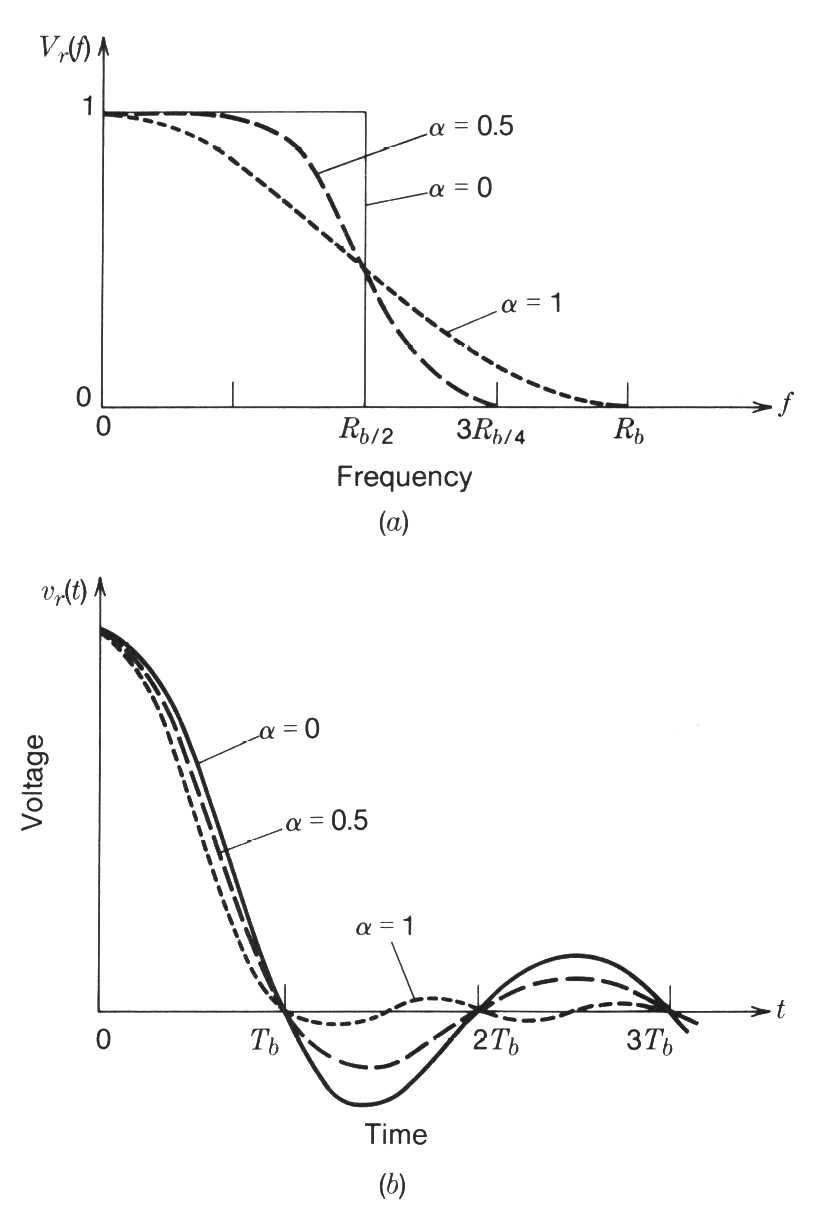 6 dB
f1
f0
B
44
Obr.5.10 v texte
Prispôsobený filter - 2
“Vyvýšený“  kosínusový filter je odpoveďou na prispôsobený filter
“Spúšťací faktor”  udáva šírku pásma vyvýšeného kosínusového filtra s prepúšťaním nízko frekvenčných signálov (LPF)
Vracia nulovú ISI, ak je výstup vzorkovaný v správnom čase, so vzorkovaciou frekvenciou Rb (tzn. vo vzork. intervale Tb)
ALE aká šírka pásma je potrebná pre danú prenosovú rýchlosť???
45
POTREBNÁ ŠÍRKA PÁSMA- 1
Potrebná šírka pásma závisí od toho, či je signál v základnom pásme (BASEBAND) alebo v preloženom (PASSBAND) pásme
Šírka pásma potrebná na poslanie digitálneho signálu v základnom pásme pomocou Nyquist LPF filtra: B=(1/2)Rb(1+)
Šírka pásma na poslanie digitálneho signálu v preloženom pásme pomocou Nyquist Bandpass (pásmového) filtra je: B= Rb(1 + )
POZN: Pre šírku pásma je kľúčová symbolová rýchlosť, nie bitová.
46
POTREBNÁ ŠÍRKA PÁSMA - 2
SYMBOLOVÁ RÝCHLOSŤ  je počet digitálnych symbolov poslaných za sekundu 
BITOVÁ RÝCHLOSŤ je počet digitálnych bitov poslaných za sekundu
Rôzne modulačné schémy “zabalia” rôzny počet bitov do jedného symbolu
BPSK  má 1 bit na symbol
QPSK  má 2 bity na symbol
47
POTREBNÁ ŠÍRKA PÁSMA- 3
OBSADENÁ ŠÍRKA PÁSMA B signálu je daná B = Rs ( 1 +  ) kde Rs je symbolová frekvencia a  je faktor poklesu filtra
ŠUMOVÁ ŠÍRKA PÁSMA BN kanálu nebude ovplyvnená spúšťacím faktorom filtra.  Takže BN = Rs
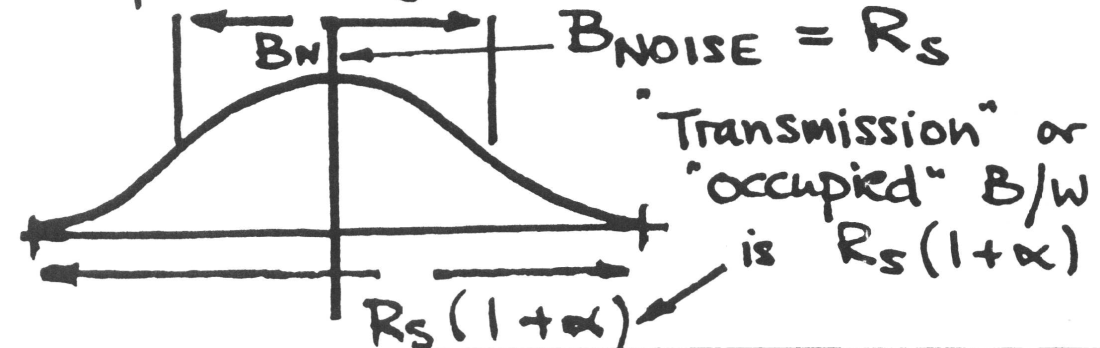 48
PRÍKLAD NA ŠÍRKU PÁSMA - 1
Je dané:
Bitová rýchlosť 512 kbit/s
QPSK modulácia
Faktor poklesu filtra  = 0.3
Zistite: Obsadenú šírku pásma B a šumovú šírku pásma BN
Riešenie:	Symbolová rýchl.=Rs = (1/2) (512 103)				  = 256  103
2 bity na symbol
Počet bitov/s
49
PRÍKLAD NA ŠÍRKU PÁSMA - 2
Obsadená šírka pásma B je	B = Rs (1 +  )	   = 256  103 ( 1 + 0.3)	   = 332.8 kHz
Šumová šírka pásma BN je    BN = Rs = 256 kHz
Čo sa stane, ak máme FEC (zabezpečenie samoopravným kódom)?
50
Príklad s FEC
PRÍKLAD NA ŠÍRKU PÁSMA - 3
Rovnaký príklad, ale je použitá FEC s ½ rýchlosťou.
Riešenie	Symbolová rýchlosť  Rs = (1/2)  (2)  (512  103) = 
		= 512  103 symbolov/sObsadená šírka pásma B  je			      B = Rs ( 1 +  )				 = 665.6 kHz
FEC s ½ frekvenciou
2 bity na symbol
Počet bitov/s
51
PRÍKLAD NA ŠÍRKU PÁSMA - 3
Šumová šírka pásma BN je	BN = Rs = 512  103 = 512 kHz
Súhrn:
Vysoký index modulácie  Efektívnejšie využitie šírky pásma
FEC (blokové alebo konvolučné)  navyšuje potrebnú šírku pásma
52
Digitálne modulácie
53
Digitálne modulácie
V digitálnej komunikácii, modulujúci signál je vo forme binárnych alebo M-árnych dát.
Nosný signál je väčšinou sínusová vlna
Zmena amplitúdy: „kľúčovanie“ (prepínanie) amplitúdy (ASK- Amplitude-Shift-Keying)
Zmena frekvencie: „kľúčovanie“ frekvencie (FSK- Frequency-Shift-Keying)
Zmena fázy: „kľúčovanie fázy“ (PSK- Phase-Shift-Keying)
Hybridné metódy - zmiešané zmeny viac ako jedného parametra. 
	Napr. zmena fázy a amplitúdy: Quadrature Amplitude Modulation (QAM)
54
Binárne modulácie – základné typy
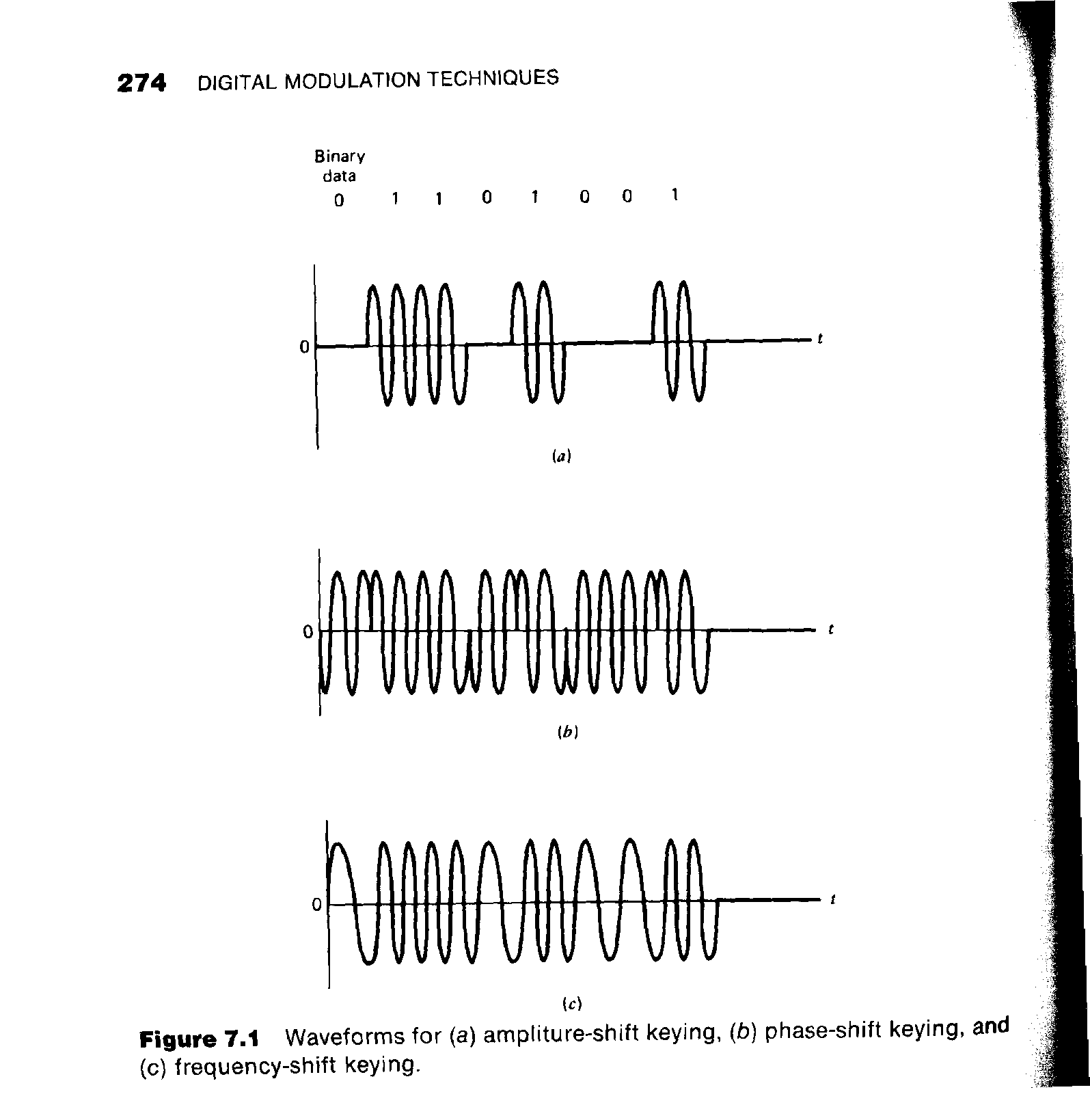 Tieto dva majú konštantnú obálku (dôležité pre kanály citlivé na amplitúdu)
Figure 7.1 Tvary vĺn pre kľúčovanie amplitúdy (a), kľúčovanie fázy (b), kľúčovanie frekvencie
55
Koherentná a nekoherentná detekcia
Koherentná detekcia (väčšina PSK, niektoré FSK): 
Presné repliky možných prichádzajúcich signálov sú dostupné na prijímači
To znamená znalosť  fázovej referencie (fázový záves)
Detekcia prebieha vzájomnou koreláciou prijatého signálu s každou z replík a následným rozhodnutím na základe porovnania s prednastavenými prahmi.

Nekoherentná detekcia (niektoré FSK, DPSK): 
Znalosť fázy nosného signálu nie je potrebná
Menej komplexná
Horšia chybovosť
56
Dizajnové kompromisy
Primárne zdroje:
Prenesená energia.
Šírka pásma kanálu.
Dizajnové ciele:
Maximálna rýchlosť prenosu dát.
Minimálna pravdepodobnosť chyby symbolu
Minimálna vysielací výkon.
Minimálna šírka pásma kanálu.
Maximálna odolnosť voči rušiacim signálom.
Minimálna zložitosť obvodov.
57
Koherentná binárna PSK (BPSK)
Dva signály, jeden reprezentuje 0, druhý 1.




Obidva signály reprezentujú len jeden bit informácie.
Obidva signály trvajú počas periódy jedného bitu (T), a potom môžu byť nahradené iným stavom
Energia signálu (ES) = Bitová energia (Eb), daná:
Z toho vyplýva 
58
Reprezentácia ortonormálnou bázou
Gram-Schmidtova ortogonálnosť (pravouhlosť): signálové bázy (základné množiny signálov), ktorých signály sú navzájom pravouhlé a normalizované, aby mali jednotkovú energiu. 


Možnosť vytvoriť M energetických signálov {si(t)} ako lineárnu kombináciu N funkcií z ortonormálnej bázy, pričom N<=M.
Pr.:	N=2
59
Reprezentácia BPSK
Majme danú jednorozmernú základňu  (N=1), kde:

Prepíšme tiež amplitúdy signálov ako funkciu ich energie:
60
Reprezentácia BPSK
Z toho vyplýva, že môžeme zapísať signály s1(t) a s2(t) pomocou 1(t):
Čo môže byť graficky znázornené ako:
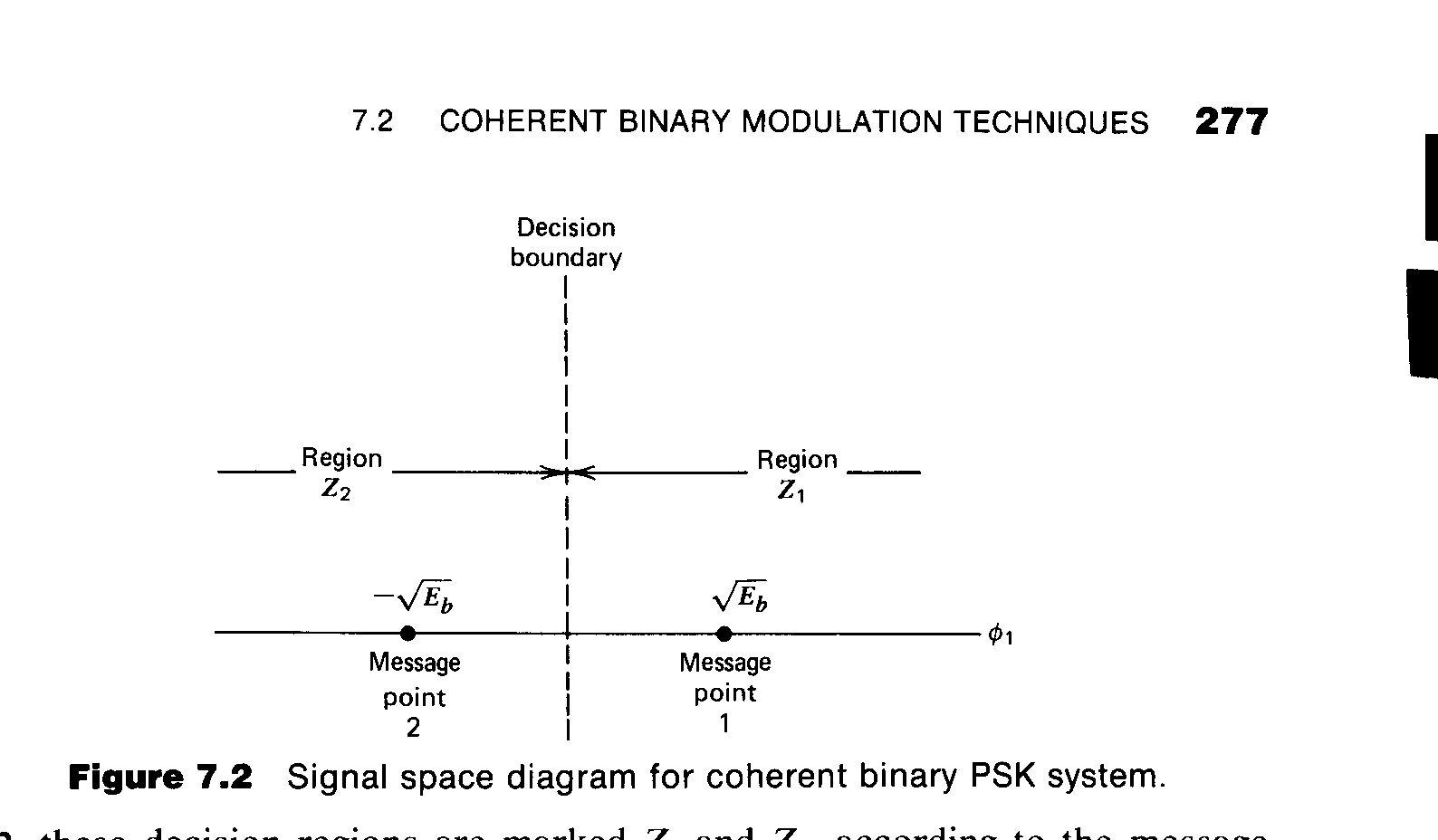 Figure 7.2  Priestorový graf signálu pre koherentný binárny PSK systém
61
Fyzická implementácia BPSK
+A
-A
62
DetekciaBPSK
Skutočný BPSK signál je prijímaný so šumom
Tu uvažujeme AWGN (Additive White Gauss Noise)
Aj iné vlastnosti šumu sú možné
AWGN je dobrý odhad
Iné šumové modely sú zložitejšie
Konštelácia (stavov) sa stáva distribúciou kvôli zmenám šumu v signáli
63
BPSK modulácia
lecture05/str.64-85, Joe Montana: IT 488, G.Mason Univ.

 
preklad: Jozef Kanský – AI, čiastočne opravila Ľ.Maceková
Opakovanie: Gaussovo rozdelenie
Priestor na pravo od tejto čiary reprezentuje 
Pravdepodobnosť (x>x0)
= stred
=štandardna  odchylka
x0
x

Približná hodnota,  aproximácia pre vysoké kladné hodnoty y  
Kde:
Funkcia Q(.) a tiež funkcia erfc(.) sú integrály široko používané a dostupne ako funkcie v Exceli a  kalkulačkách.
65
šum AWGN  na signáli
i
-A
+A
0
P(-A/+A) = P(+A/-A)
Výpočet pravdepodobnosti chyby
Spektrálna hustota šumu= N0 
 Šumová odchýlka:
pravdepodobnosť chyby pri BPSK
66
Bitová chybovosť (BER) pre BPSK
takže BER je daná :
Aproximácia pre Eb/No
väčšie než ~4 dB
Eb/No
(dB)	BER
0	0.08
2	0.04
4	0.014
6	0.0027
8	2*10-4
10	4*10-6
10.543	10-6
Majme na vedomí, že tieto výpočty sú pre synchrónnu detekciu.
67
Vyriešenie nejednoznačnosti
Zatiaľ sme ešte nehovorili, ktorý signál je 1 a ktorý je 0.
Pre rozmanitosť cesty signálu je nemožné určiť a priori
Dva štandardné prístupové metódy:
Unikátne slovo
Diferenciálne kódovanie
68
Vyriešenie nejednoznačnosti pomocou jedinečného slova
Pošle sa špecifické, známe unikátne slovo
Unikátne slovo je poslané v známom čase v rámci dát
Správny stav signálu je zvolený ako 1 pre správne dekódovanie unikátneho slova
Zvyčajne implementované s dvoma detektormi – použitý je výstup zo správneho 
Môže viesť k problémom, pokiaľ unikátne slovo je RX ak sa vyskytne fázový sklz
Všetky bity po sklze budú prijímané chybne!
69
Vyriešenie nejednoznačnosti pomocou diferenciálneho kódovania
Dáta nie sú prenášanie priamo
Každý bit nosnej je reprezentovaný takto :
0 => fázový posuv p 
1 => bez fázového posuvu
Výsledok ~ zdvojnásobí BER a každá chyba môže narušiť až 2 bity
BER je potom
Platné pre BER<~0.01
70
Koherentná kvadratúrna PSK - QPSK
Štyri signály sú použite na prenos informácie






To vedie do konštelácie (uspriadania) :keď sú zobrazené ako fázory 
	vzhľadom k fázam signálov 
     
Každý zo 4 stavov reprezentuje 
    dvojbitovú informáciu
Konštantná amplitúda =>
71
Reprezentácia konštelácie QPSK
V tomto prípade používame ortonormálnu bázu



Čo dáva, po aplikovaní niektorých trigonometrických vzťahov nasledujúce zobrazenie konštelácie:
72
Konštelácia QPSK
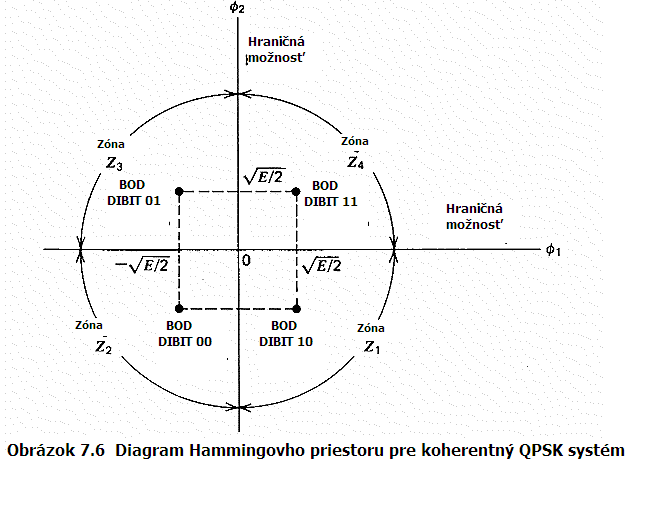 rozhodovacia hranica
rozhodovacia hranica
body (znaky) prenesenej správy
73
Priebeh signálu QPSK
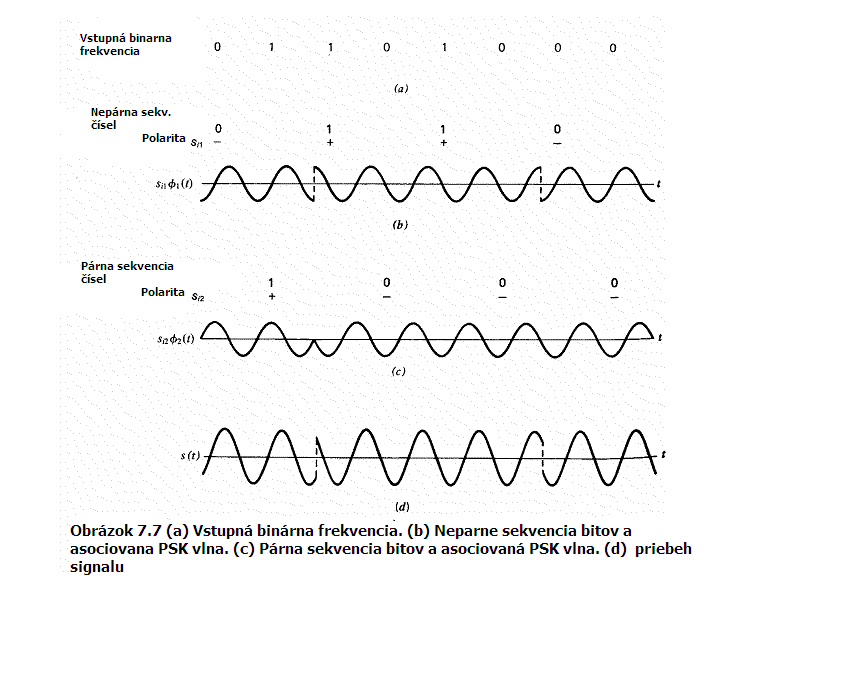 Obr.7.7 ... nepárne a párne bity vstupnej sekvencie a im zodpovedajúce vlny PSK, resp. výsledný pribeh QPSK
74
Fyzická implementácia QPSK
½ množstva dát
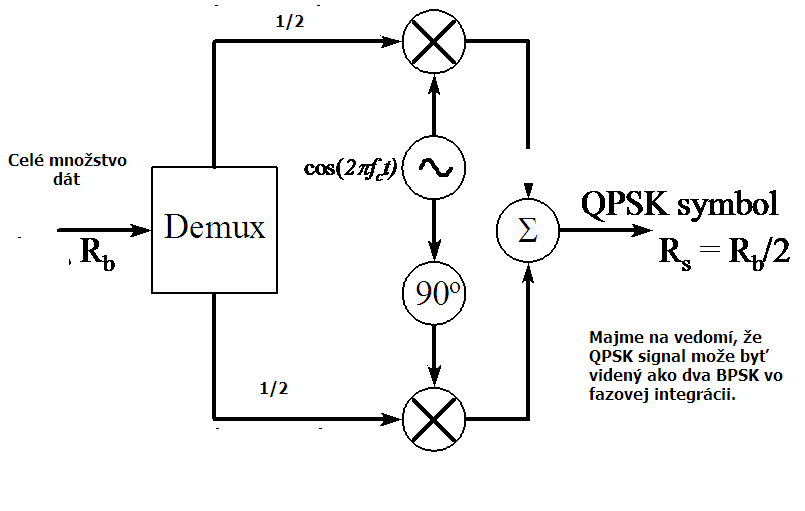 pozn.: QPSK si môžeme predstaviť ako 2 BPSK signály navzájom posunuté o 90° (kolmé-kvadratúrne)
½ množstva dát
75
Bitová chybovosť (BER) pre QPSK
BER je pravdepodobnosť že zvolíme nesprávny stav signálu (symbolu)
Preto že sa jedná o Greyovo kódovanie  (00 je vedľa 01 a 10 ale nie 11), BER pre QPSK je taká ako pri BPSK:
BER po odvodení je daná :
Aproximácia platná pre Eb/No
väčšie než ~4 dB
Pozor teraz tu je Eb a nie Es!
76
Kódovanie prepínaním (kľúčovaním) frekvencií (Frequency shift keying)
Dva signály sú použité na prenos informácie
V zásade platí, že vysielaný signál sa javí ako 2 sinx/x funkcie na nosných frekvenciách
Každý z týchto dvoch stavov reprezentuje jeden bit informácie
Každý stav pretrváva počas jedného bitu a potom môžu byť nahradené iným stavom.
BER je:	2x BPSK BER pre koherentne; 
	pre  nekoherentne:
konštantná amlitúda =>
77
Kódovanie prepínaním (kľúčovaním) frekvencií (Frequency shift keying)
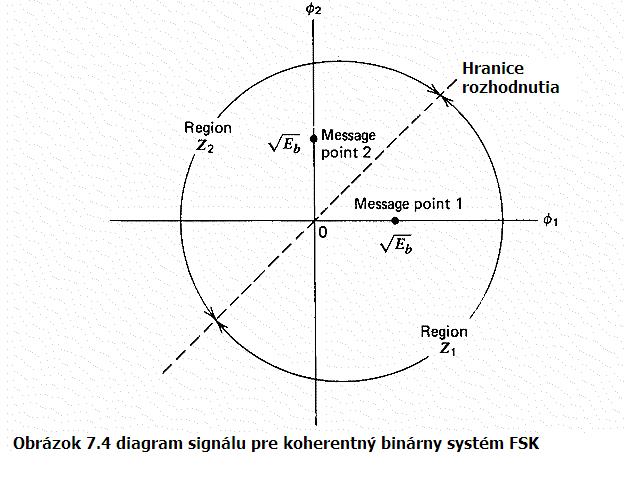 78
Ďalšie modulácie – obsah:
M-ary PSK
PSK s 2n stavmi kde n>2
Zväčšený spektrálny efekt – (viac bitov na Hz)
Znížená BER v porovnaní s BPSK alebo QPSK
QAM - Quadrature Amplitude Modulation
nie je konštantná obálka
Umožňuje väčší spektrálny efekt
Znížená BER v porovnaní s BPSK alebo QPSK
79
M-ary PSK
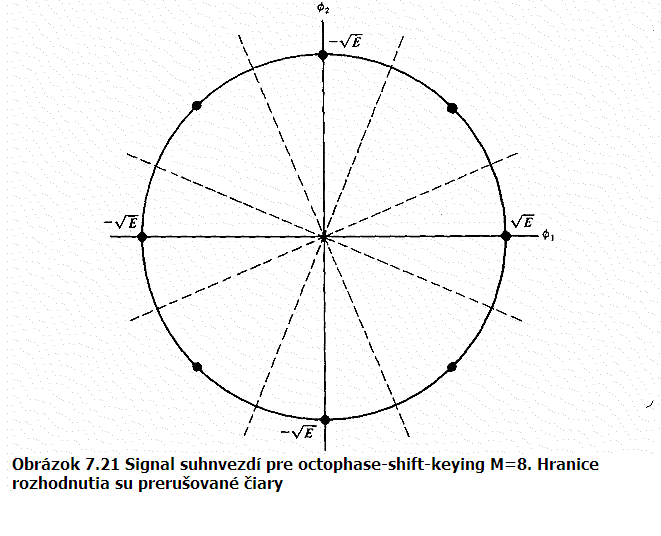 Obr.7.21 Konštelácia symbolov pre 8-stavové kľúčovanie (t.j. M=8). Prerušované čiary sú rozhodovacie hranice
80
M-ary QAM
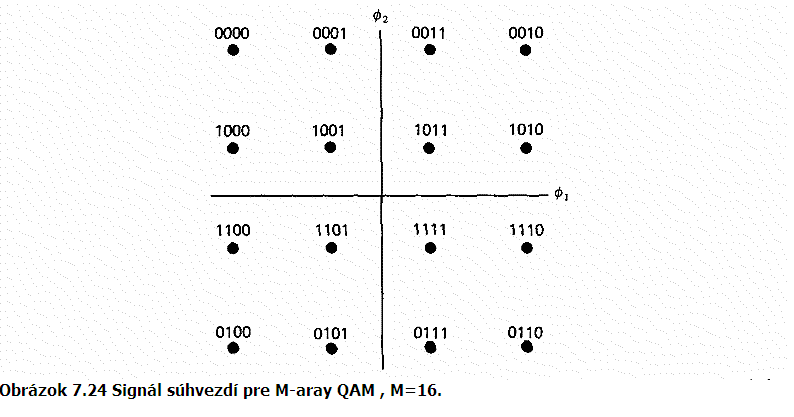 Obr.7.24 Konštelácia symbolov pre 16-stavové kľúčovanie (t.j. M=16). Ide o 4=bitový  Grayov kód
81
Iné modulácie
OQPSK
QPSK
Jeden z bitových tokov je oneskorený o Tb/2
Rovnaký BER výkon ako QPSK
MSK
QPSK – tiež konštantná obálka, FSK s kontinuálnou fázou
symboly sú tvorené 1/2-vlnami sínusovky namiesto obdĺžnikov
Rovnaký BER výkon ako QPSK
82
Shannonova hranica
Shannon v r.1948 demonštroval, že so správnym kódovaním je kapacita:
Požadovaná kvalita kanálu bezchb
=> Robíme oveľa horšie
83
Modulačné schémy výkonu chýb
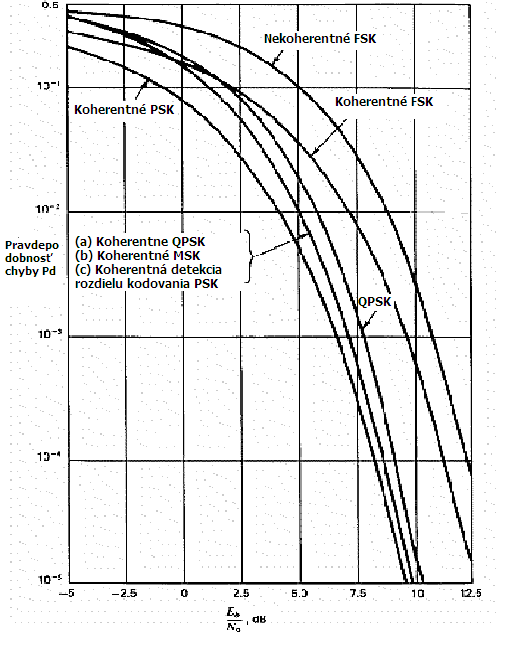 84
M-ary PSK chybový výkon
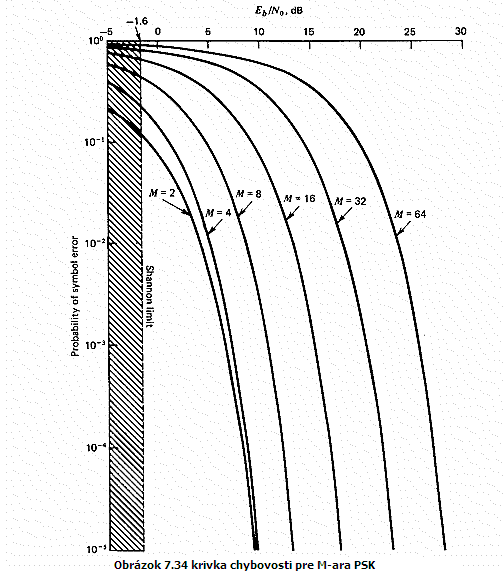 85
Porovnanie operačných bodov
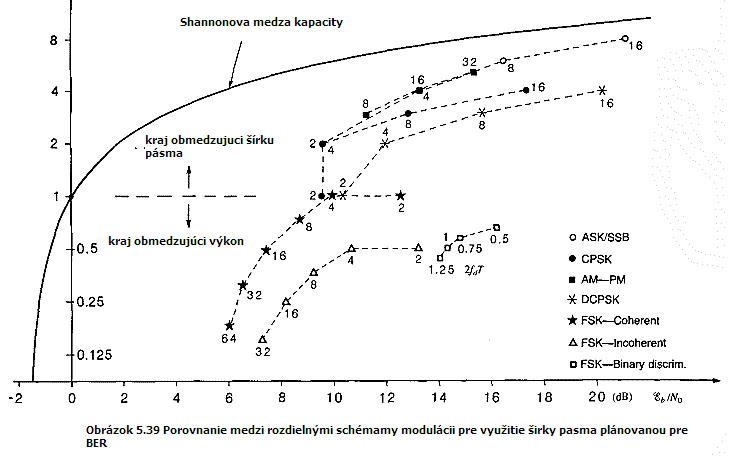 86
Modulation and Multiplexing

Joe Montana
IT 488 - Fall 2003, pp.86-104
Detekcia a korekcia chýb
preložil: P.Kobezda, 2010, TU v Košiciach
87
Kódovanie v prenosovej sústave
88
Kódovanie zamedzujúce vzniku chýb
Tri základné typy
Paritný bit (iba detekcia chyby, podmnožina BK)
Blokové kódovanie (napr. Reed-Solomon)
Konvolučné kódovanie (napr. Viterbi, Turbo)
Zavádzajú réžiu na kanáli
Je potrebné prenášať dodatočné informácie
Táto dodatočná informácia je nadmerná informácia chyby kódovania 
Blokové kódy pridajú menej informácií ale sú oveľa ľahšie spracovateľné (najmä pri vysokých prenosových rýchlostiach)
Často je výhodné používať oboje naraz
Nárast závisí od bitovej rýchlosti – treba tu byť opatrný
Kódovanie ~ nutné pre non-lin. ch.s (discuss BER flare)
Červený text som nebol schopný preložiť. BER je bitová rýchlosť.
Zabezpečenie so
 samoopravným kódom
89
Paritné Bity
Dáta sú rozdelené do rovnakých k-bitových slov
7 bitov je zvyčajná dĺžka dát
Pridáva sa extra bit a vytvára sa k+1 bitové vysielacie slovo
Hodnota extra k+1 bitu je:
Párna parita:
Nepárna parita:
Tento bit neopravuje chyby len ich detekuje a iba nepárny počet chýb (popremýšľajte prečo).
90
Blokové kódy - 1
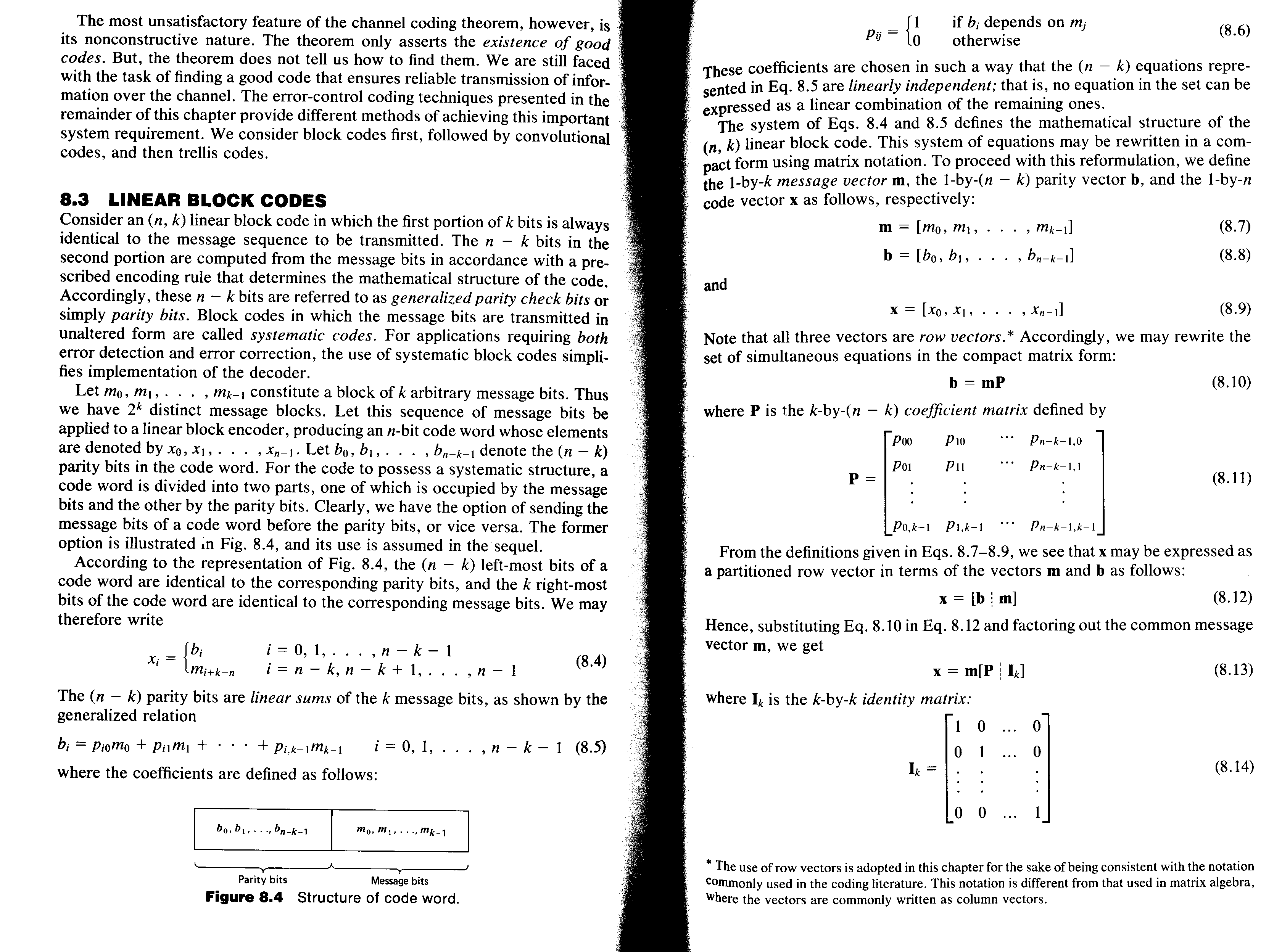 Dáta sú rozdelené do rovnakých k-bitových blokov.
Kód pridáva n-k jedinečných nadbytočných bitov.
Vysiela sa n-bitový blok dát.
Kódovacie zariadenie je bez pamäte, používa sa iba tento blok dát.
Rýchlosť vsielania dát je:
Redundantné bity sú použité na opravu chýb.
91
Blokové kódy - 2
Hamming, Golay, BCH, Reed-Solomon, maximálna dĺžka je závislá od typu blokového kódu
Dôležité pre túto skupinu je:
V závislosti na množstve pridávanej informácie, môžu byť blokové kódy použité len na detekciu alebo aj na opravu chýb.
Blokové kódy opravujú viac chýb naraz. Rovnako priľahlé chyby ako aj náhodné. 
Blokové kódovanie však nie je také výkonné ako konvolučné kódovanie.
92
Cyklické kódy (blokové kódy)
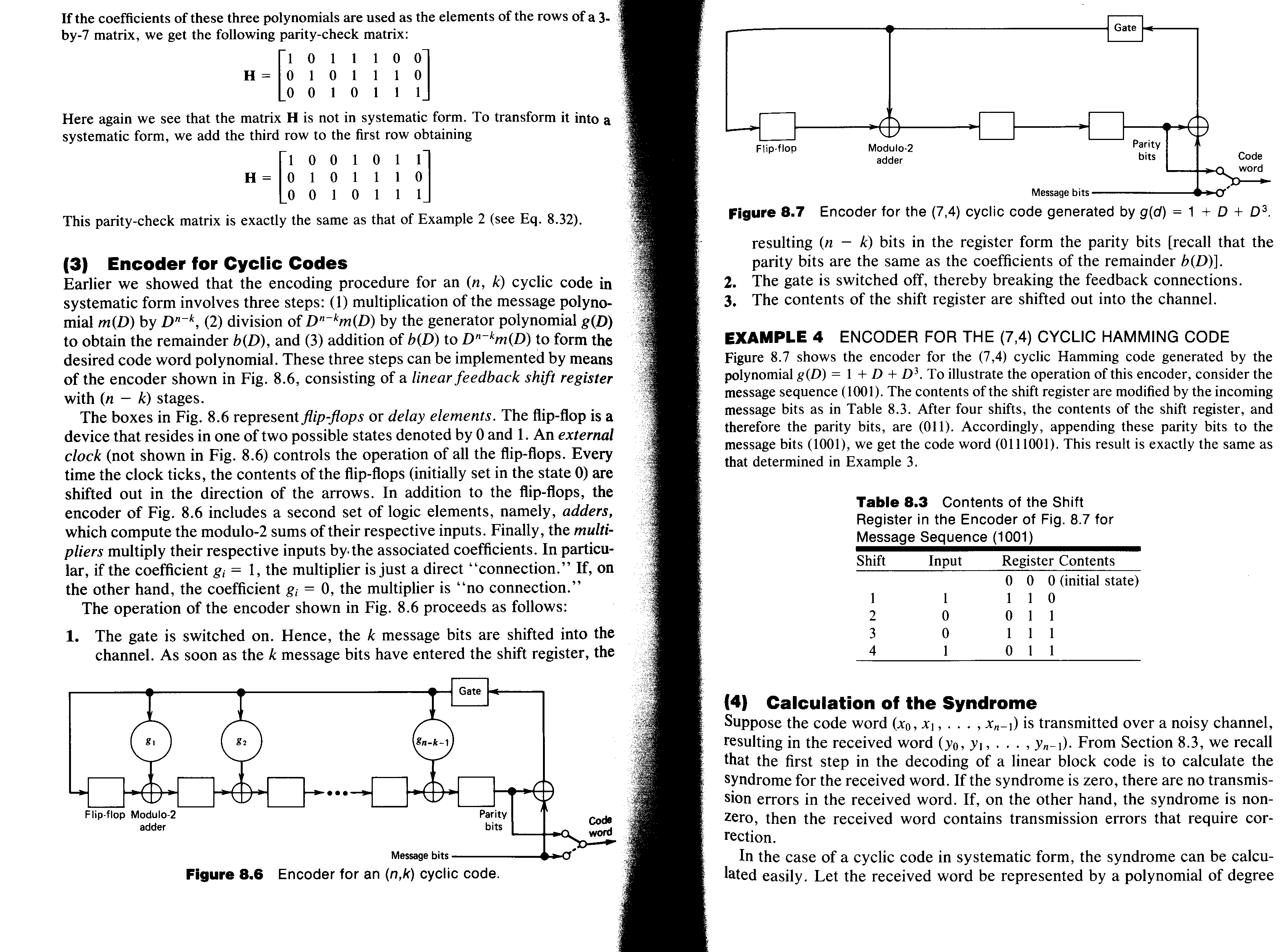 93
Konvolučné kódy - 1
Používa sa „posuvné okno“ nad dátami
Používa sa obmedzená dĺžka k (veľkosť okna)
Vysielacia rýchlosť:		     kde r je rýchlosť
 Dosť vysoký kódovací zisk
Turbo kódy sú dokonca väčšie (ale tvrdšie)
Nezvládajú dobre viacej chýb naraz
Kódový zisk (dB) pre variabilnýViterbi kód
94
Konvolučné kódy - 2
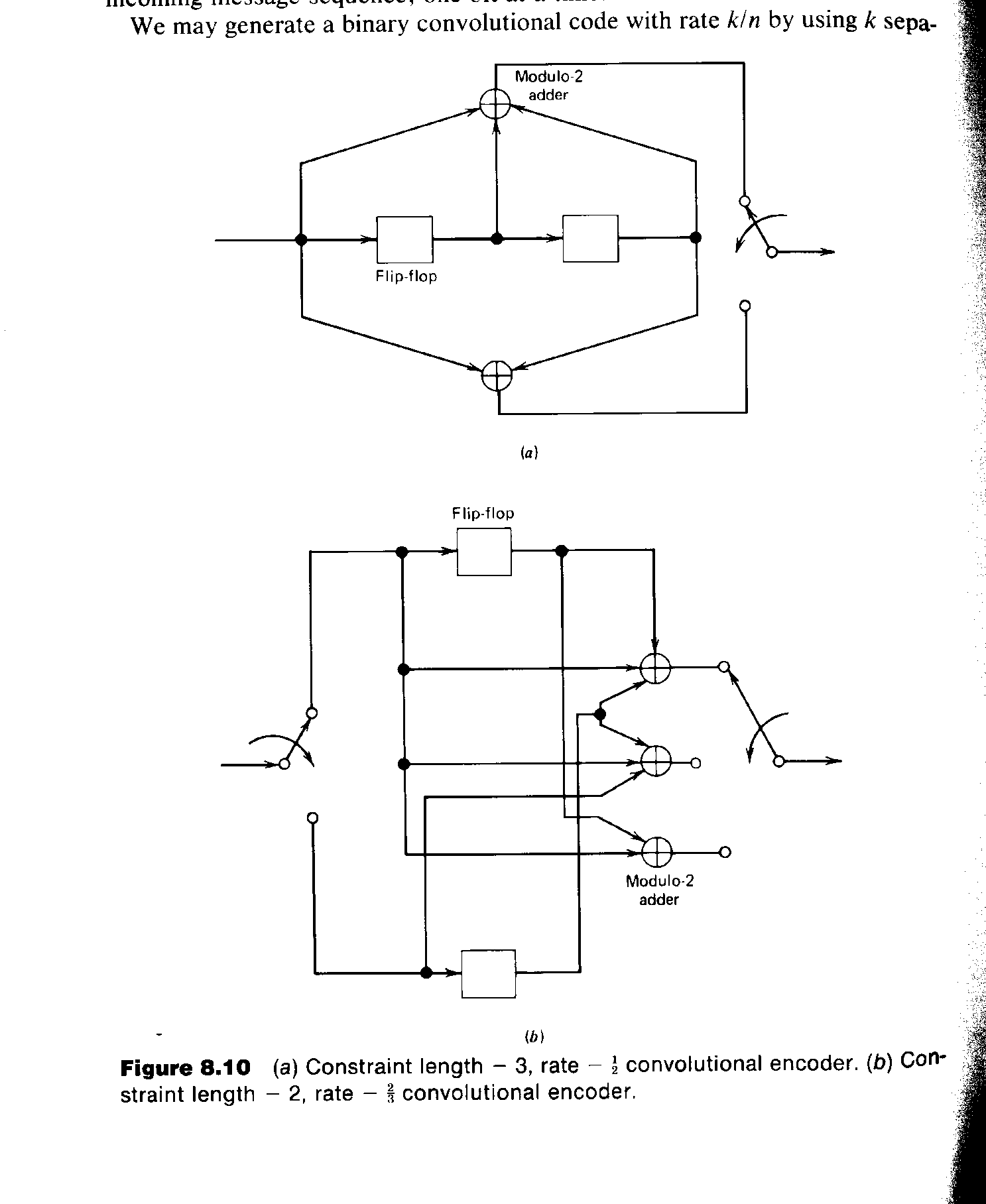 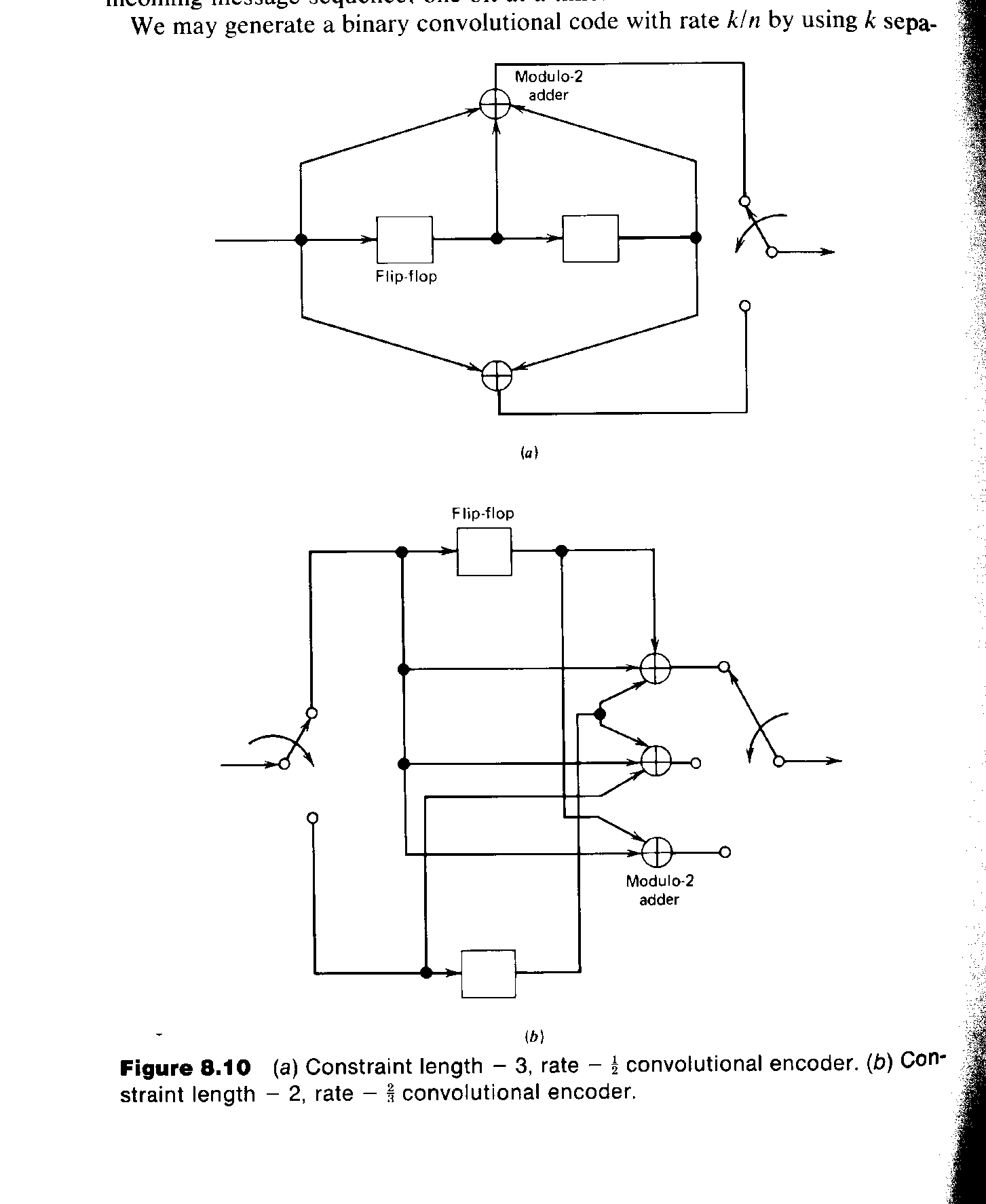 95
Rastrové kódovanie - 1
96
Rastrové kódovanie - 2
97
Prekládanie a kód v kóde
Problém:  Šum sa často vyskytuje v zhluku
Môžeme použiť prekladanie – rozprestrenie priľahlých bitov konvolučného kódu v čase tak aby sme sa vyhli poškodeniu susedných bitov.
Avšak stále máme dilemu:
Blokové kódy sú robustné pre zhluky
Konvolučné kódy poskytnú vyšší zisk
Riešenie: použijeme oba, vnútorný konvolučný a vonkajší blokový kód pre dosiahnutie obidvoch vlastností.
98
Prehľad užitočných vzorcov
99
Digitálna komunikácia: súhrn -1
Označenie veličín a skratky - prehľad:
M = veľkosť modulácie. (Napr.: 2, 4, 16, 64)
Bw = šírka pásma (bandwidth) v hertzoch
 = Roll-off factor (from 0 to 1)  - nenašiel som iný preklad ako roll-off činiteľ
Gc = prínos kódovania (Coding Gain ) vyjadruje sa v dB a vzpočíta sa ako
10 x log (SRN nekódované / SRN kódované)
Ov = réžia kanálu (Channel Overhead) (udáva sa v % )
BER = bitová chybovosť (Bit Error Rate)
100
Digitálna komunikácia: súhrn - 2
Počet bitov na symbol
(Bits per symbol)
Rýchlosť symbolov [symbol/sekunda]
(Symbol rate)
Celková bitová rýchlosť [bps (bitov za sekundu)]
(Gross Bit rate)
Prenosová rýchlosť siete [bps]
(Net Data Rate)
101
Digitálna komunikácia: súhrn - 3
Required Eb/No (assuming no coding) [bezrozmerné]:
(function of modulation scheme and required bit error rate – pozri tabuľku nižšie)
Required Eb/No (using coding gain) [bezrozmerné]:
Required C/N [bezrozmerné]:
102
Digitálna komunikácia: súhrn - 4
Požadovaná intenzita signálu [W]:
 
Kde: 	k = Boltzmanova konštanta = 1.38e-23 J/Hz
		TS = teplota šumu
		T0 = teplota okolia (obvykle 290K)
		F = šum zariadenia (nie v dB)
103
BER Calculation as a Function of Modulation Scheme and Eb/No Available
Rovnice na ďalšom slajde sú použité k výpočtu bitovej chybovosti (BER) bitovej energie spektrálnym šumovým pomerom (Eb/žiadny) ako vstup.
  Tieto rovnice sú používané pre výpočet bitovej chybovosti. Excel a vedecké kalkulačky poskytnú riešenie pre „erfc“ funkcie.
  The formulas provided can be inverted by numerical methods to obtain the Eb/No required as a function of the BER. 
  Je možné nakresliť graf a získať “inverse” by graphical inspection.
104
BER Calculation as a Function of Modulation Scheme and Eb/No Available - 2
105